“Hij was slecht in getallen:Als hij twee keer zijn vingers telde kwam hij meestal op verschillende antwoorden uit”
Terry Pratchett
f(x)=  0,2x3 – 1,5x2 + 15
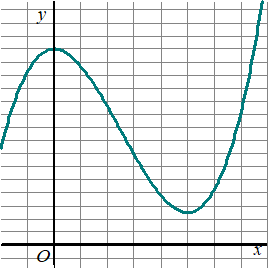 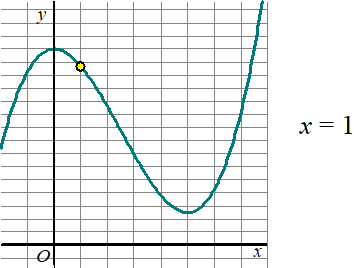 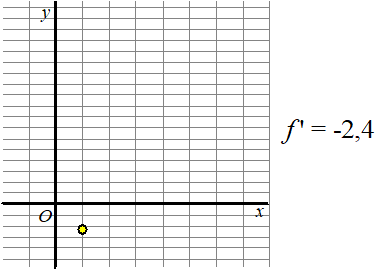 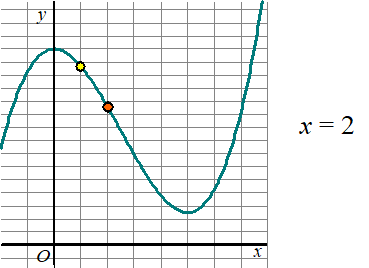 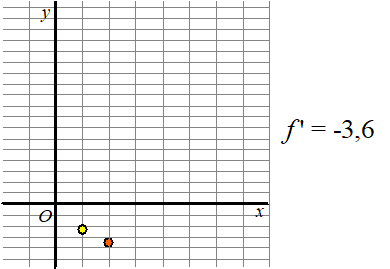 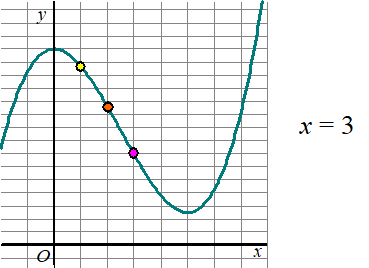 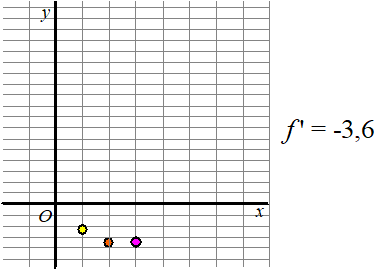 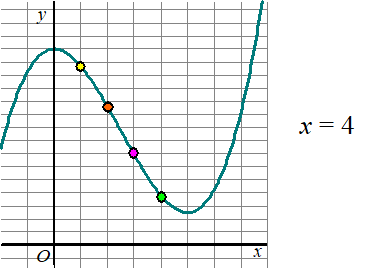 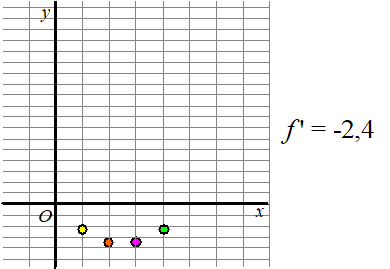 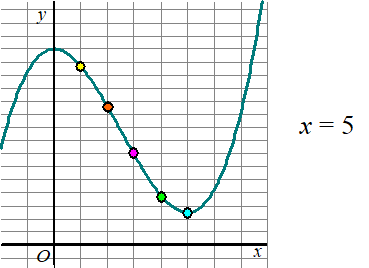 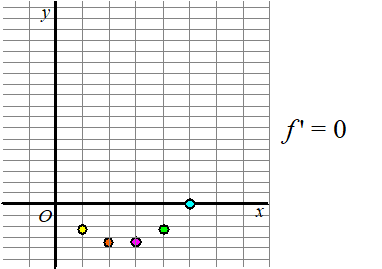 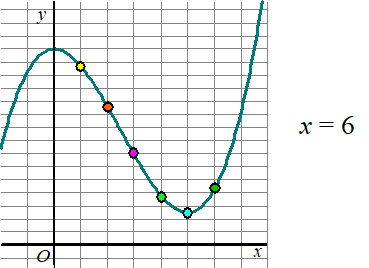 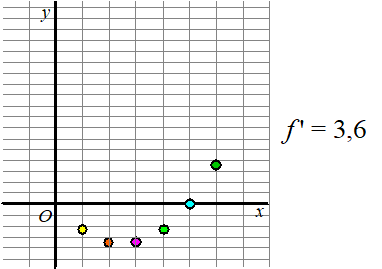 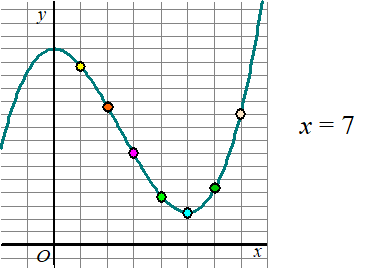 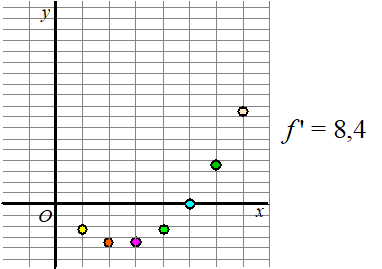 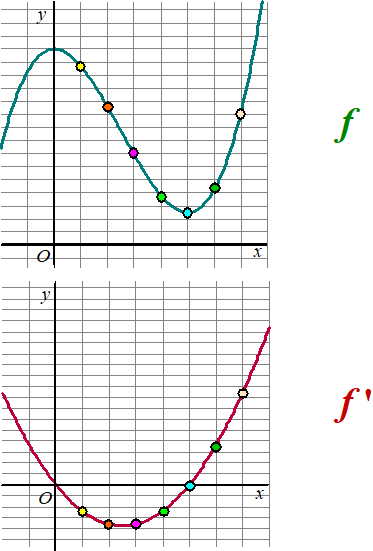